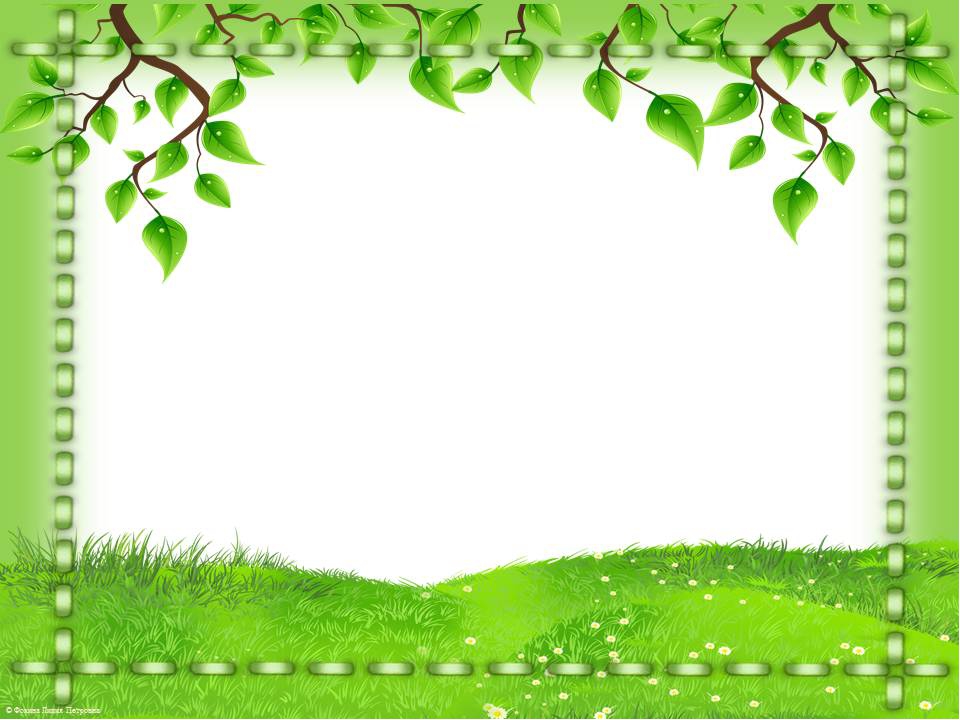 Занятие по познавательному развитию 
«Сравнение домашних и диких животных»
 для детей подготовительной группы
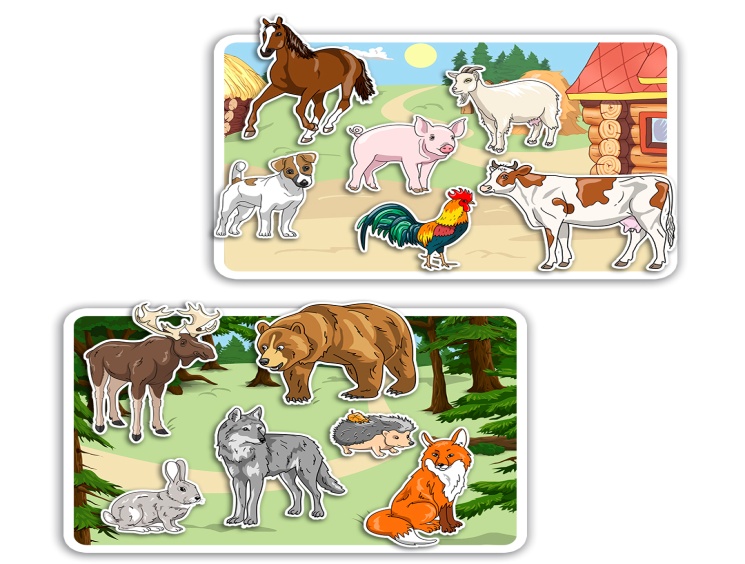 Подготовили: Печникова Н. Н.,
                        Селина Е. А.
п. Тазовский
2021г.
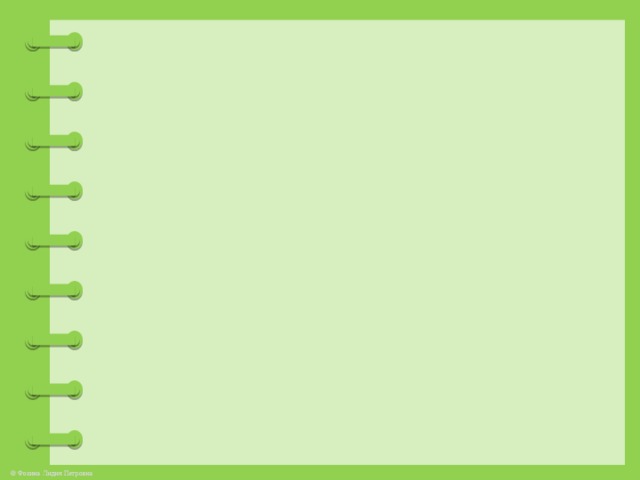 Ребята, Мальвина очень долго объясняла Буратино чем отличаются 
домашние и дикие  животные. Но Буратино как всегда отвлекался на
 занятии, поэтому  Мальвина задала ему домашнее задание. Давайте мы 
с вами поможем Буратино решить задания, чтобы на следующем 
занятии он смог ответить на вопросы своей учительницы.
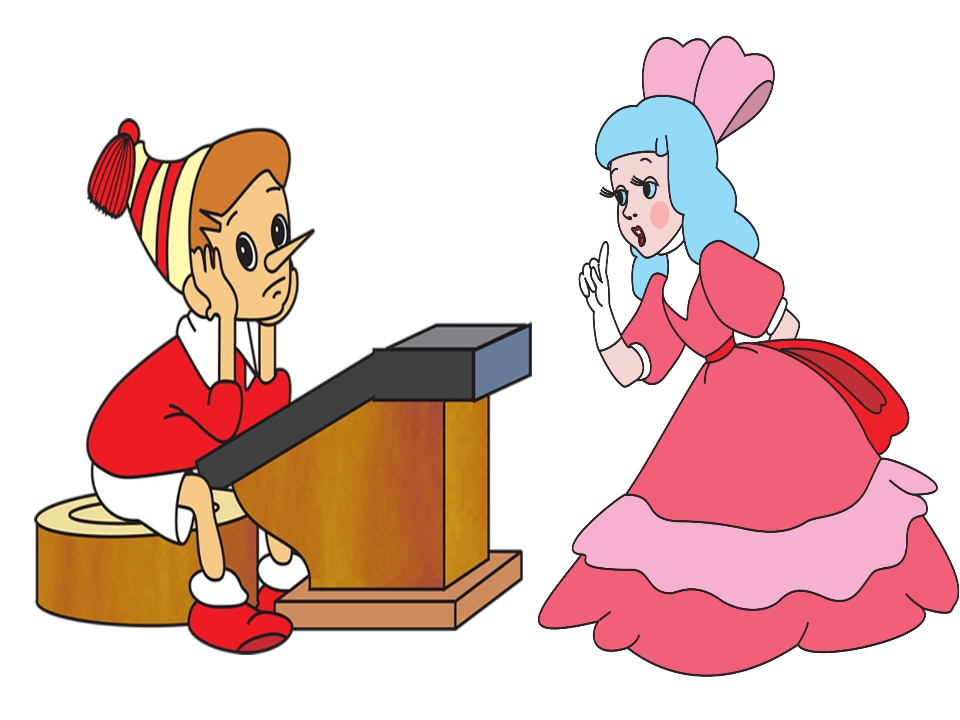 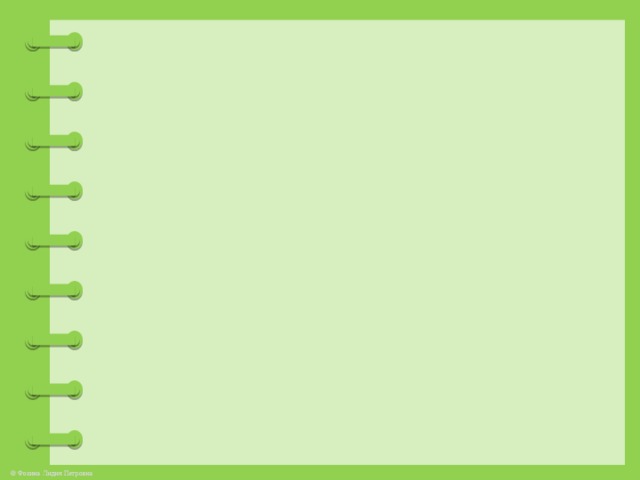 Для начала нам надо отгадать загадки.
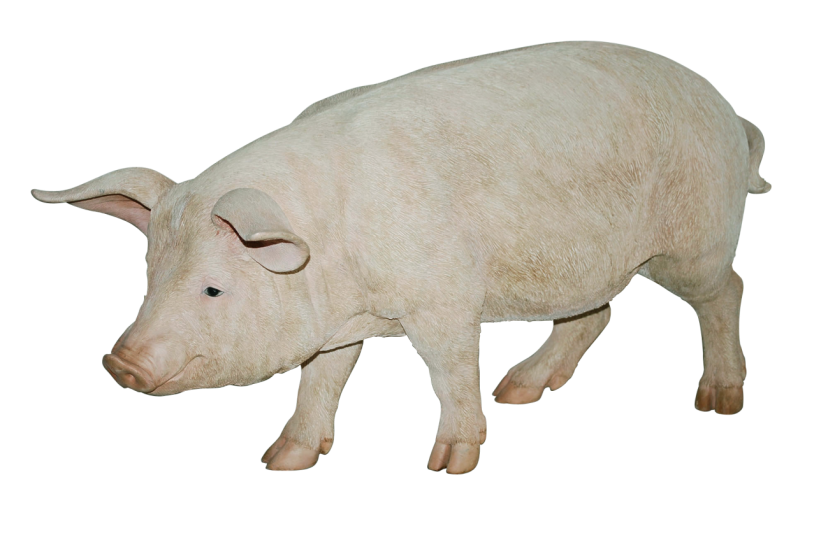 У меня есть к вам вопрос –
Кто испачкал рот и нос?
Кто в луже целый день сидит?
Хрюкая, на вас глядит.
Подскажите мне друзья –
Как зовут её –
(свинья)
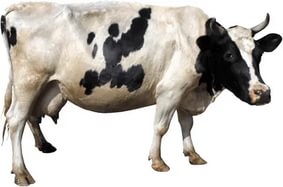 Живёт она у нас в хлеву,
Жуёт и сено, и траву,
И молоко попить даёт.
Так кто её мне назовёт?
(Корова)
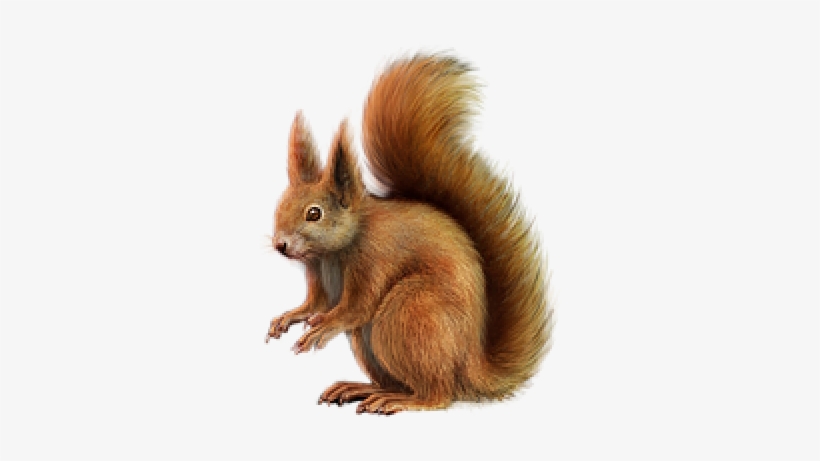 Кто по ёлкам ловко скачет
И взлетает на дубы?
Кто в дупле орехи прячет,
Сушит на зиму грибы?
(Белка)
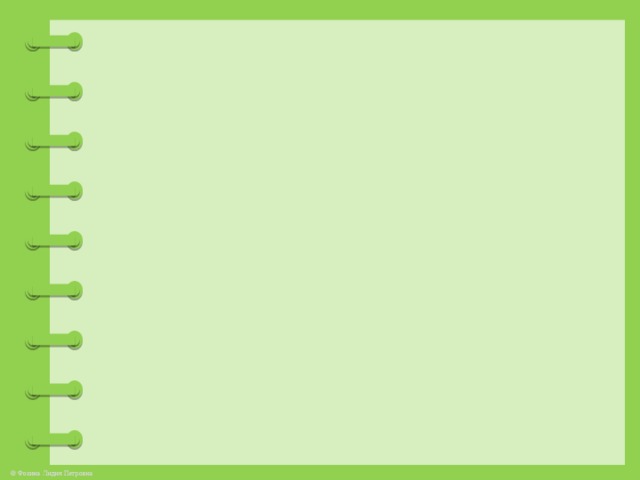 С детства он к труду приучен.
Пахать землю он научен.
Запрягай его в соху,
Он пропашет борозду
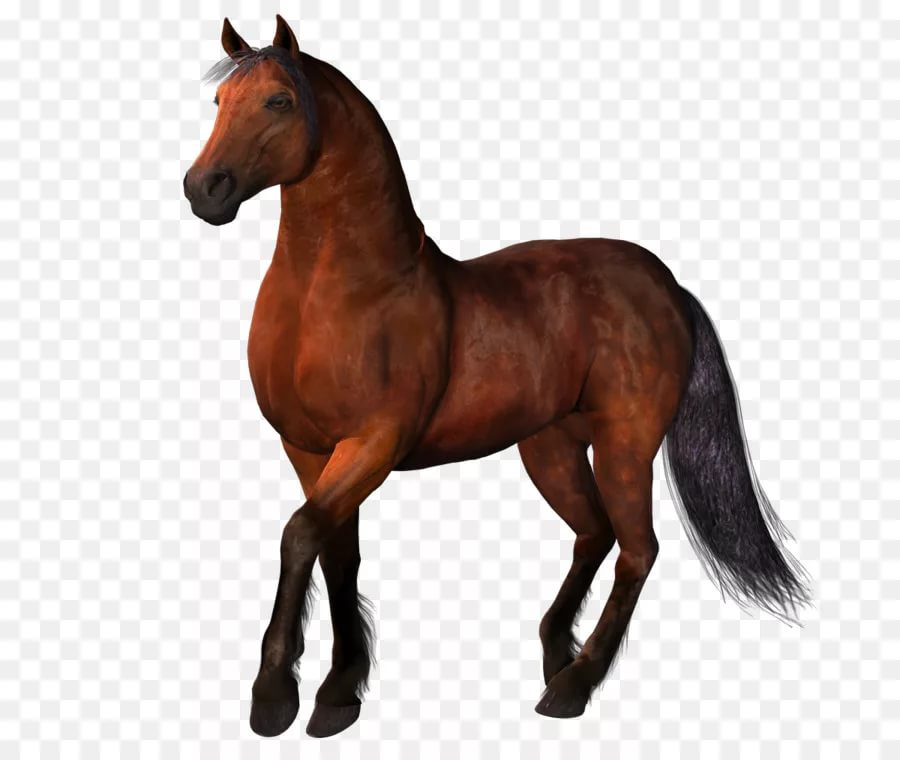 (Лошадь)
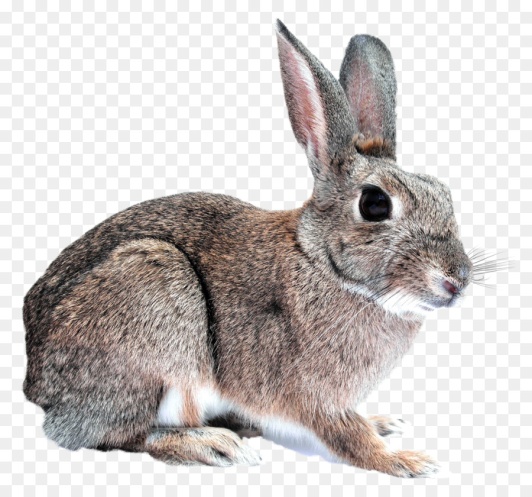 Что за зверь лесной
Встал, как столбик, под сосной
И стоит среди травы –
Уши больше головы?
(Заяц)
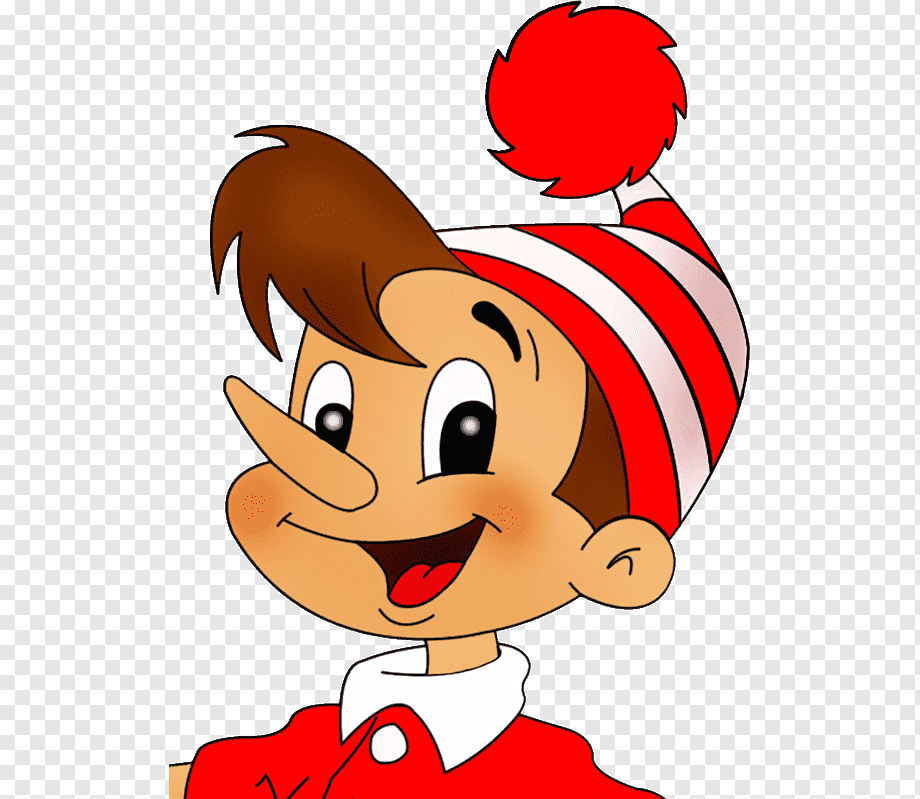 Молодцы ребята! Отгадав загадки, вы напомнили Буратино несколько 
животных.
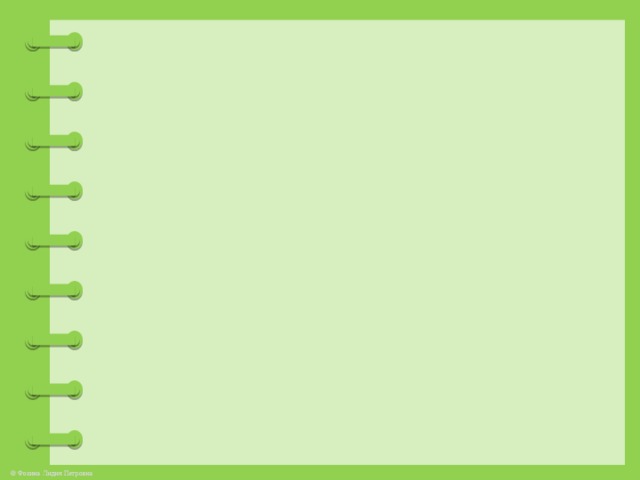 Теперь распределите картинки отгаданных 
животных в две группы – дикие и домашние животные.
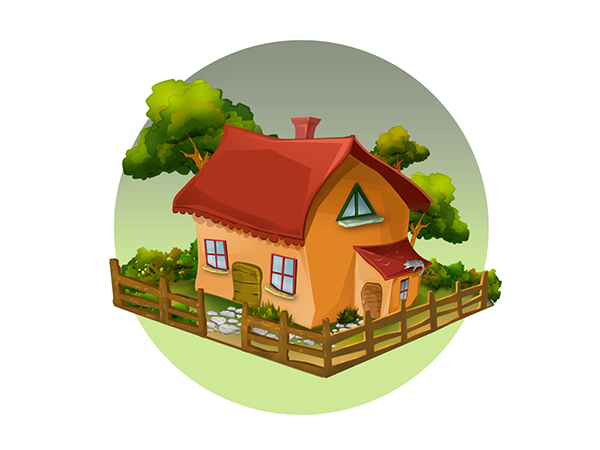 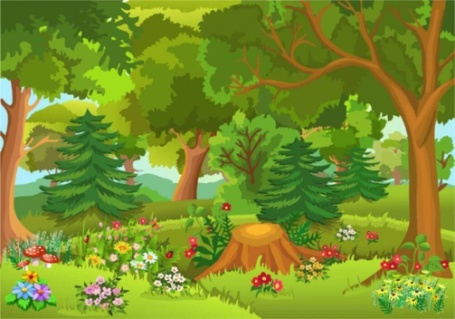 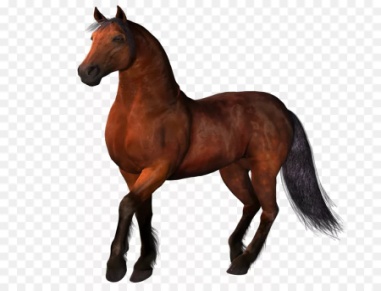 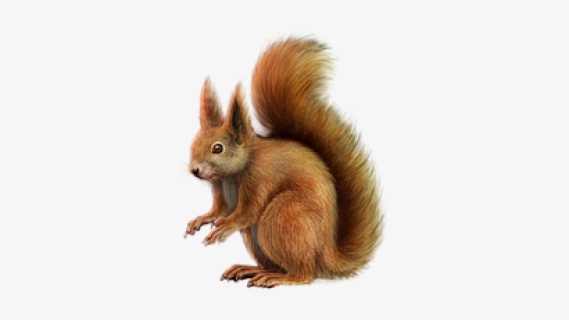 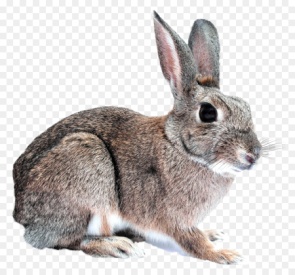 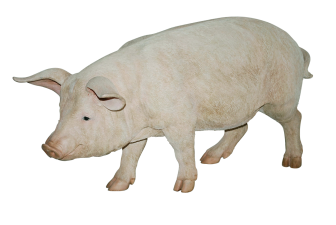 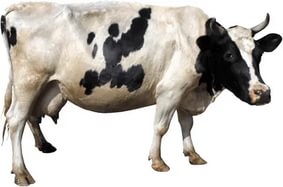 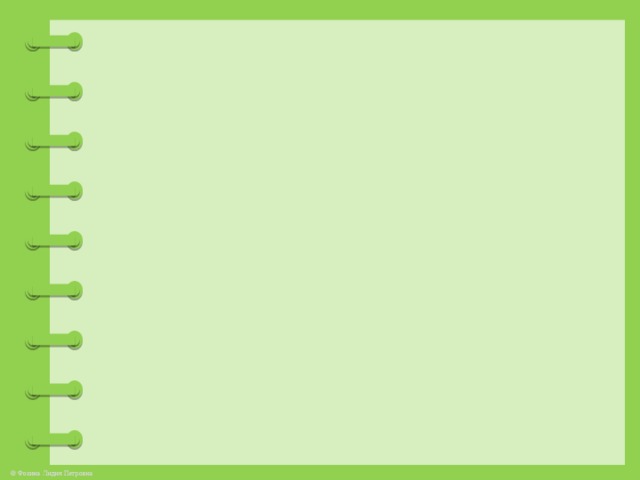 Ребята, помогите Буратино, назовите ещё домашних животных.
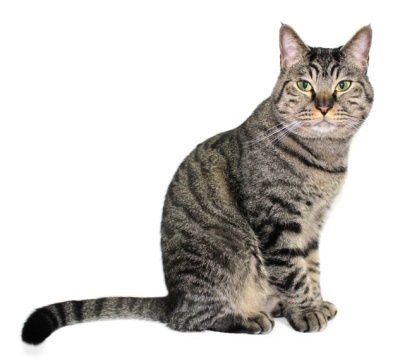 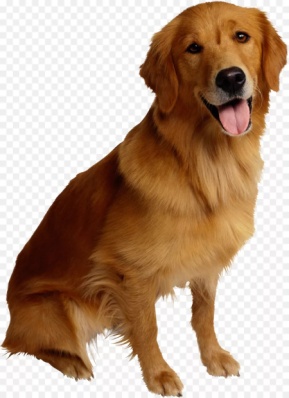 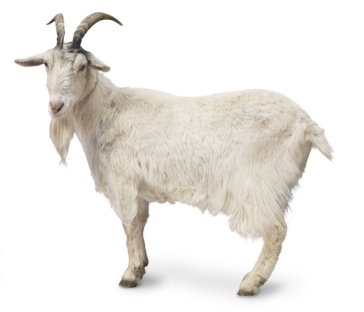 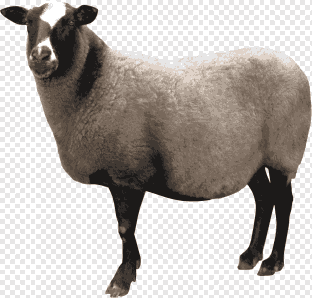 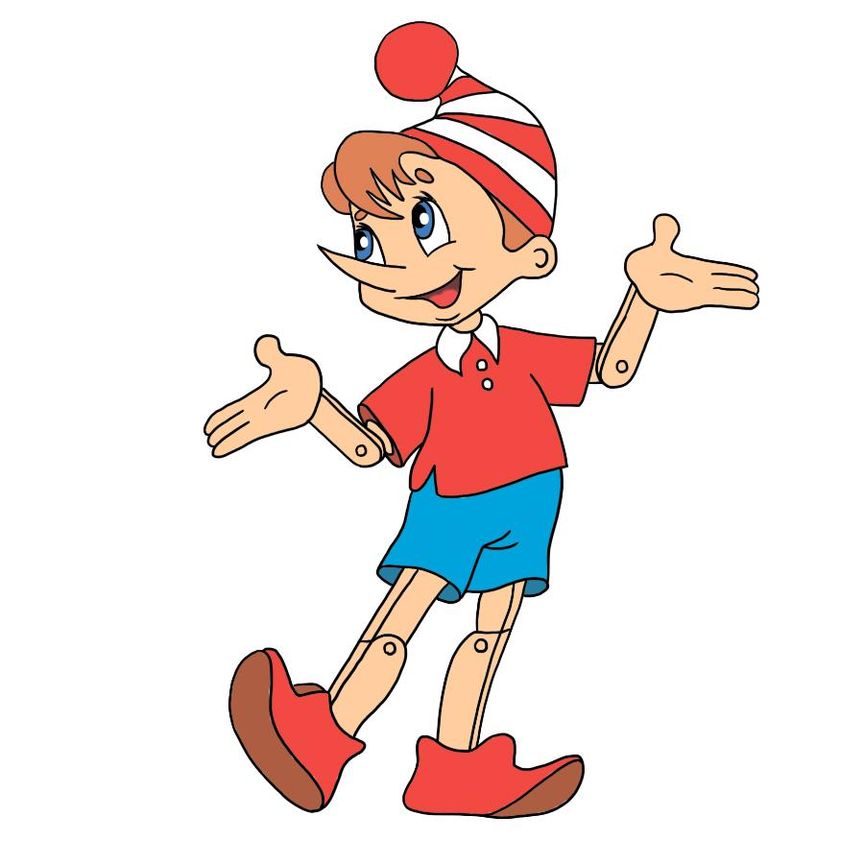 Почему их называют домашними?
Правильно домашние животные живут у людей не боятся человека, а человек создает им условия для жизни: кормит, строит жилье, лечит.
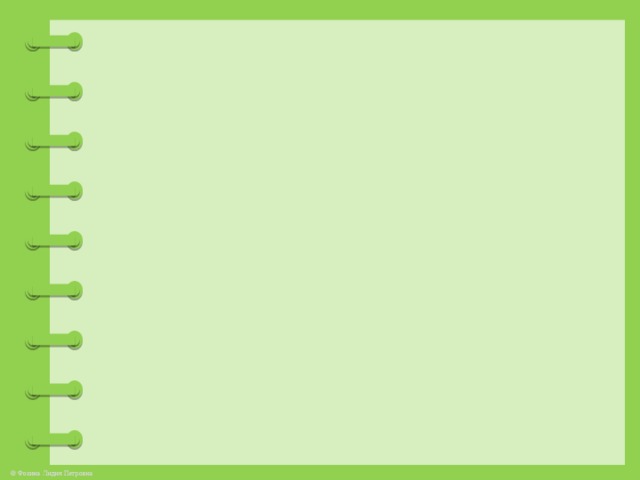 Скажите, чем дикие животные отличаются от домашних?
Все без исключения дикие животные живут самостоятельно. Дикие животные не могут жить рядом с человеком, так как они лишены привычных условий жизни, требуют много мясной пищи, бояться человека, образ жизни диких животных (ночной образ жизни, спячка и др.) не совпадает с образом жизни человека. Домашние животные не могут жить в дикой природе, так как они не умеют строить себе жильё, самостоятельно добывать себе корм, защищаться от врагов и природных условий.
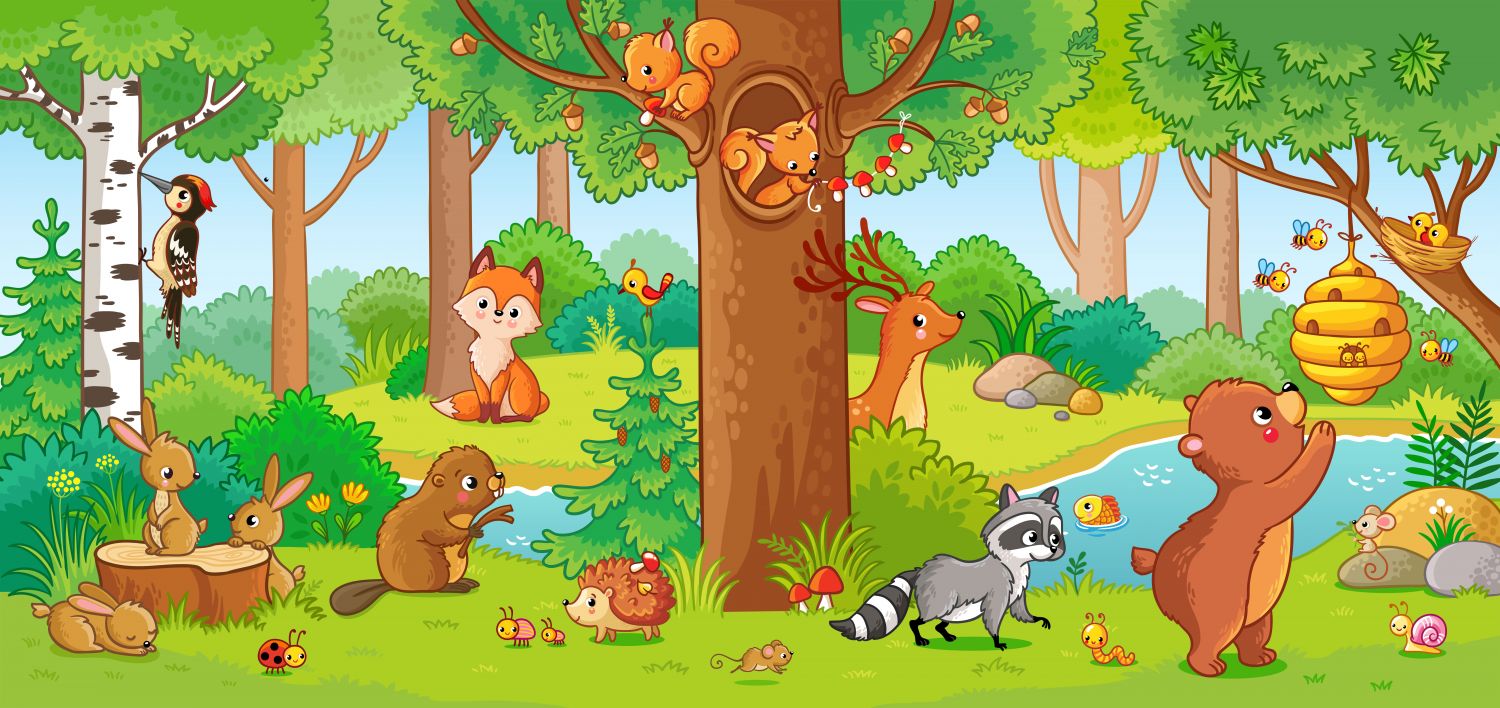 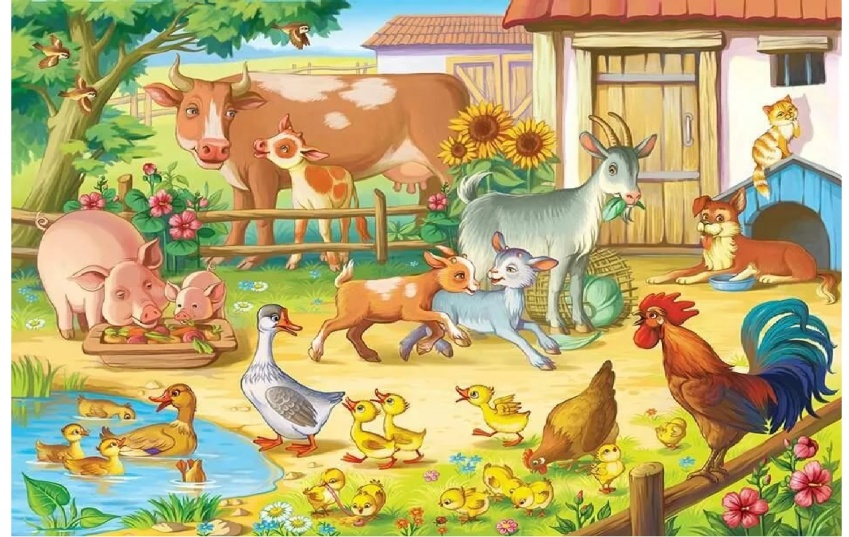 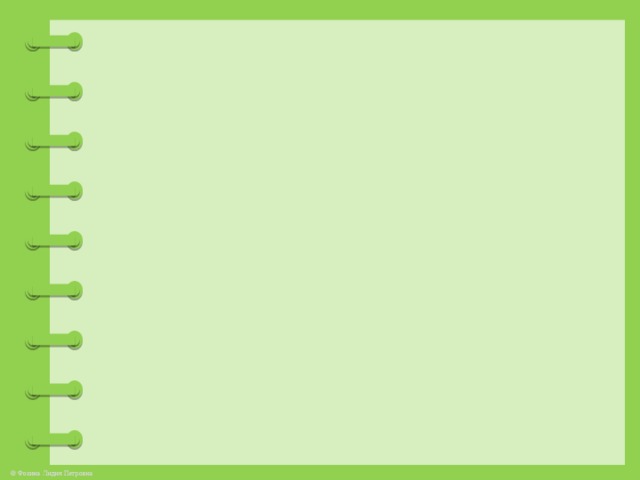 Буратино устал и предлагает отдохнуть.
Выполним физкультминутку «Веселые зверята»
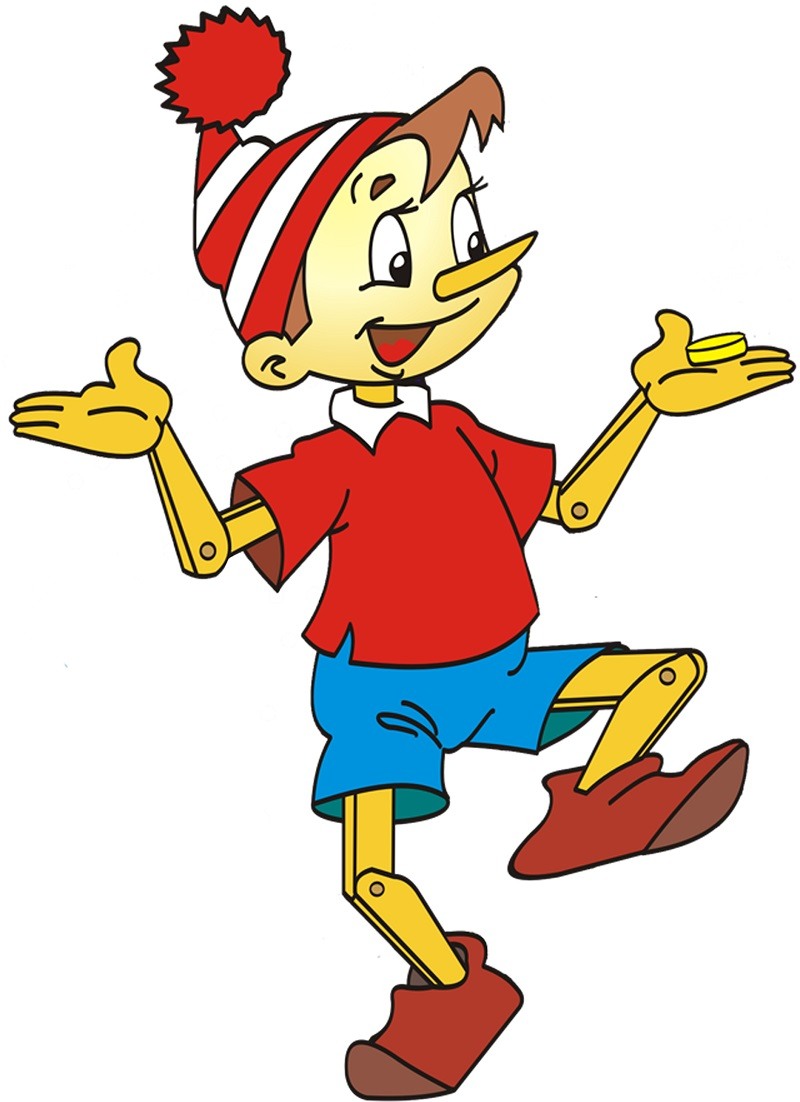 Зайка скачет по кусточкам,
По болоту и по кочкам.
Белка прыгает по веткам,
Гриб несет бельчатам-деткам.
Ходит мишка косолапый,
У него кривые лапы.
Без тропинок, без дорожек
Катится колючий ежик.
(Скачут на двух ногах, сделав «ушки» из ладоней.
Прыгают, согнув руки перед грудью.
Идут вперевалку
Двигаются в полуприседе, сделав круглые спинки.)
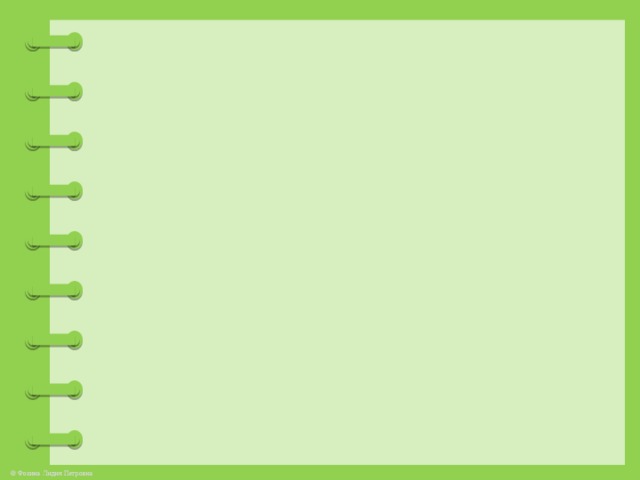 Ребята, помогите Буратино сравнить свинью и кабана.
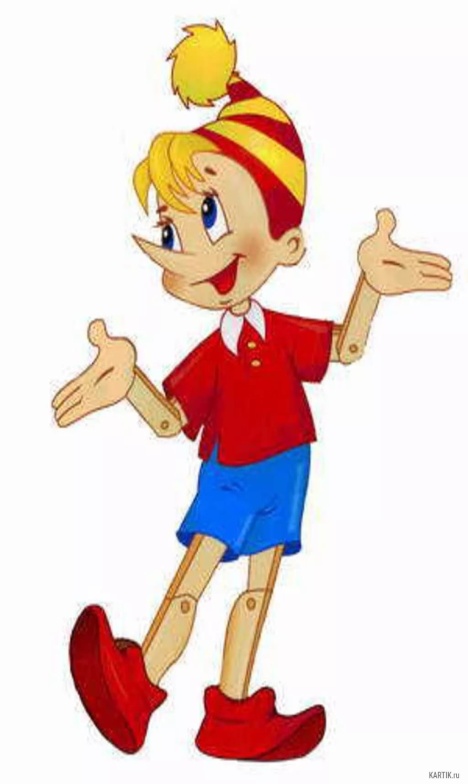 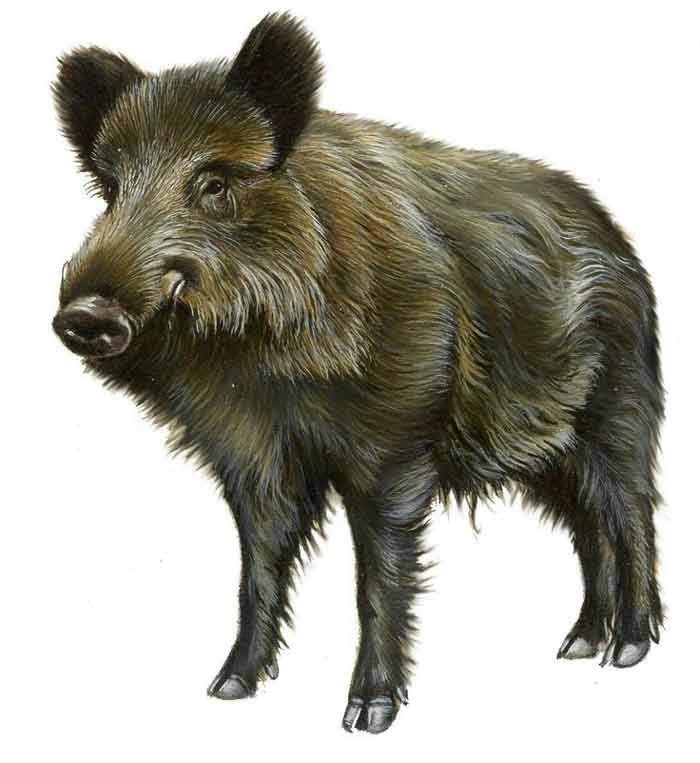 У кабана длинные ноги, быстро бегает, есть щетина, которая защищает от холода. Сам добывает  еду.
Свинья не сможет быстро бегать, т. к. толстая, ноги короткие, у нее светлая окраска - ее хорошо видно в лесу, она погибнет от холода нет щетины, как у кабана, от голода - не может сама добыть корм и построить убежище. Свинья привыкла к заботе человека о ней.
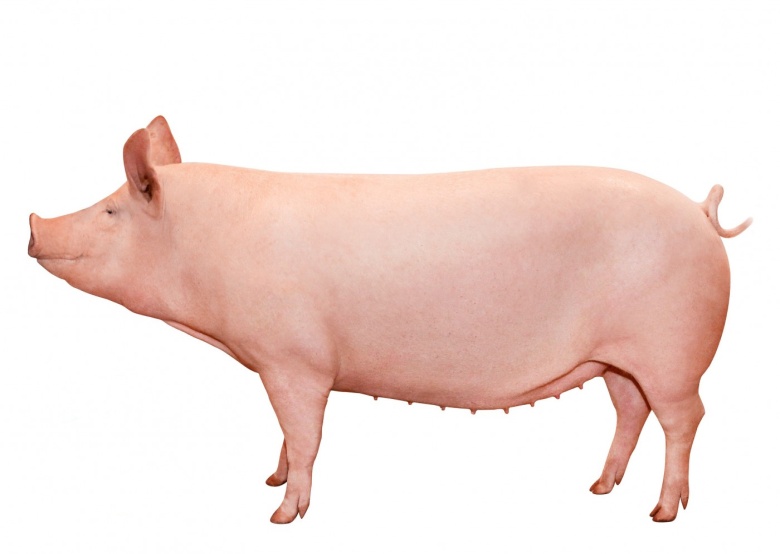 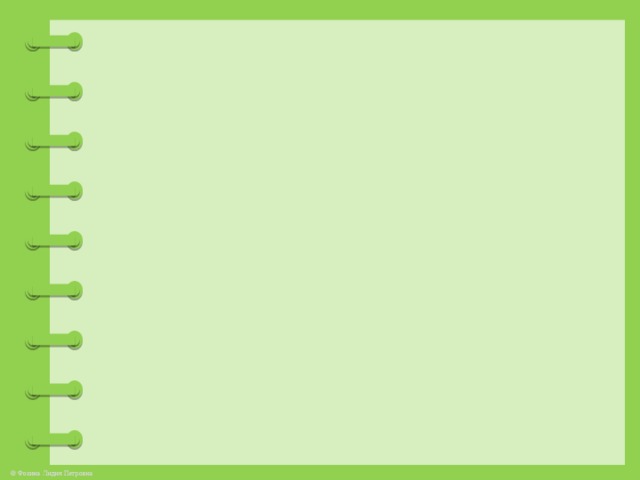 Ребята, помогите Буратино сравнить зайца и кролика.
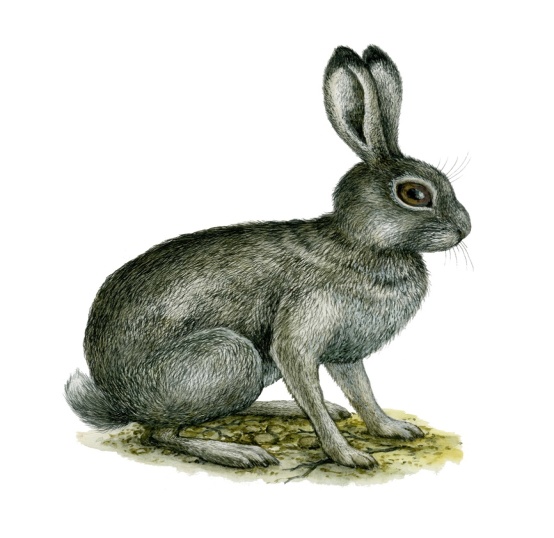 Зайцы живут в лесу. Зайцы питаются только растительной пищей: листьями, стеблями, корнями, корой молоденьких деревьев, плодами. Едят и грибы, но самое любимое лакомство – кора осины. Для зайцев она слаще сахара. Где лежит поваленное ветром дерево осины, кору зайцы сгрызут дочиста. Зубы у зайцев для этого подходящие. Зубы у зайца большие, плоские – для питания, а не для нападения. А задние лапы намного больше передних. Заяц летом серый, а зимой белый. Он не копает нор и долго не может жить на одном месте. Зайцы крупнее, и у них длиннее лапы и уши. Зайчата рождаются зрячими, покрытыми шерстью.
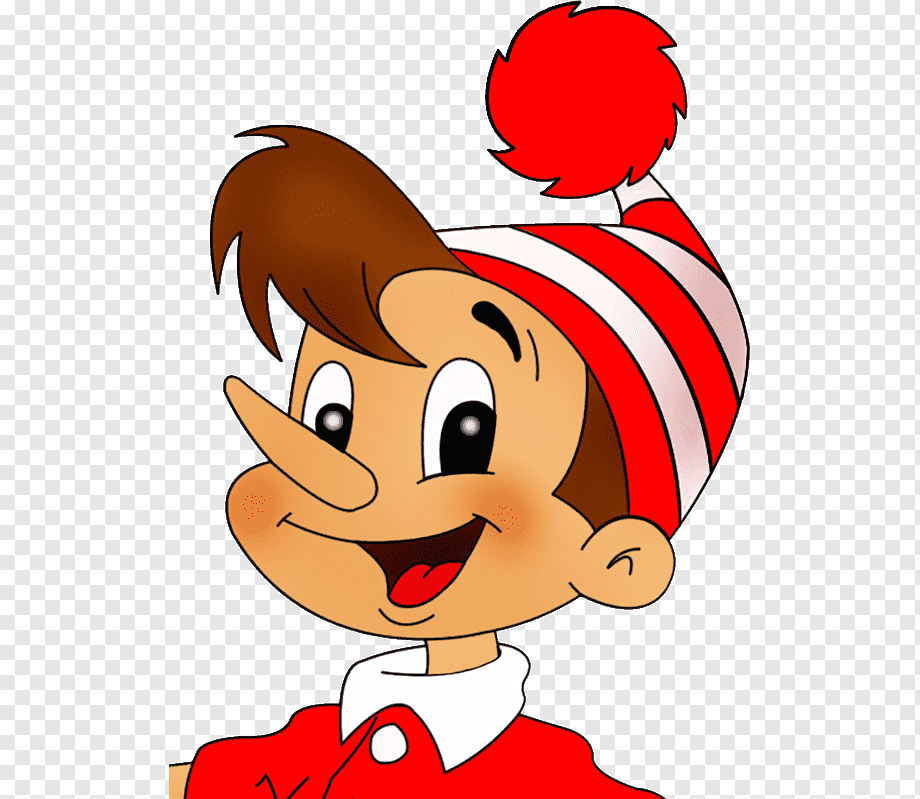 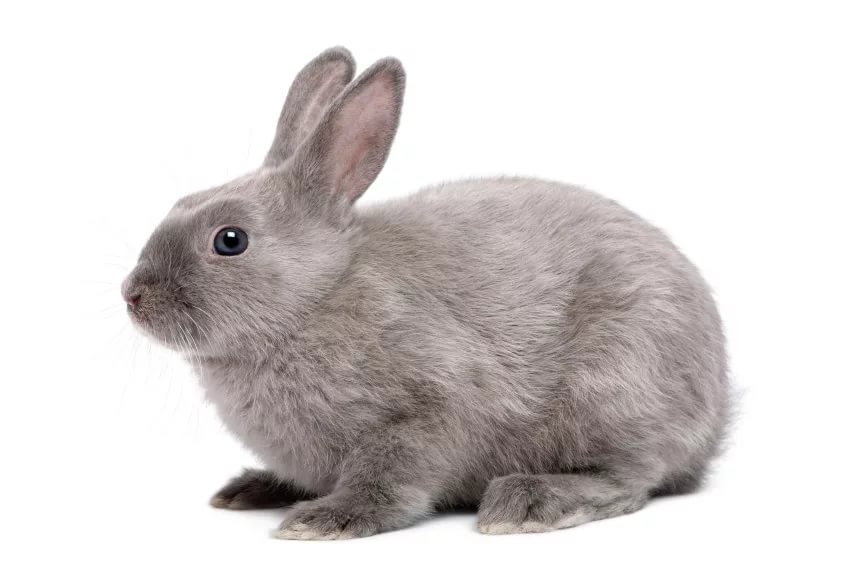 Кролики имеют разнообразную окраску. Кролик норы копает, постоянно их достраивает. Уши и передние лапы короче, чем у зайца. Крольчата рождаются голыми и слепыми, мать ухаживает за ними.
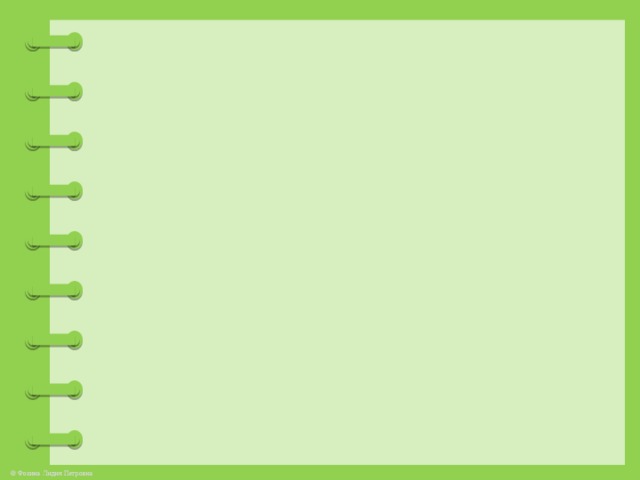 А теперь сравним лося и корову.
Лоси населяют различные леса, заросли ивняков по берегам степных рек и озер. Лоси любят полакомиться молодыми ивами, сочными осинами и березами. Они щиплют траву, а также едят папоротники, грибы и другие растения. Лоси проводят много времени у водоемов. Они отличные пловцы.  Шерсть у лося хотя и жесткая на ощупь, зато подшерсток у него густой и мягкий, благодаря чему лосю удается выдерживать существенные холода. Кроме этого, на зиму у лося шерсть вырастает почти до 10 сантиметров.
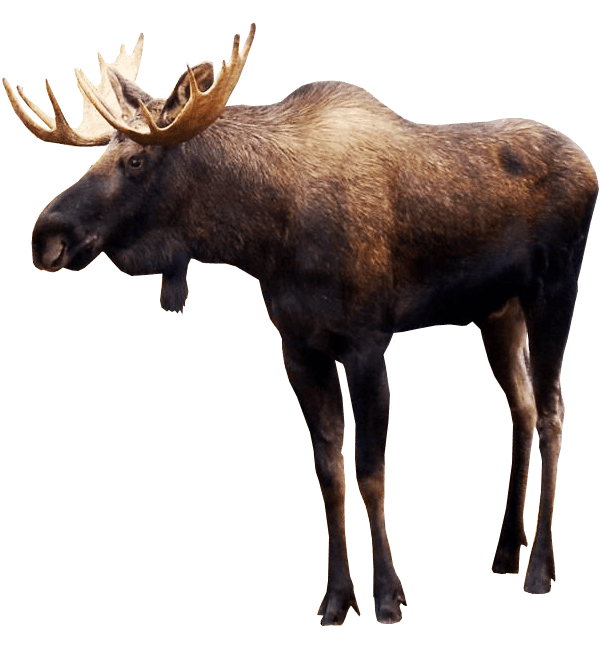 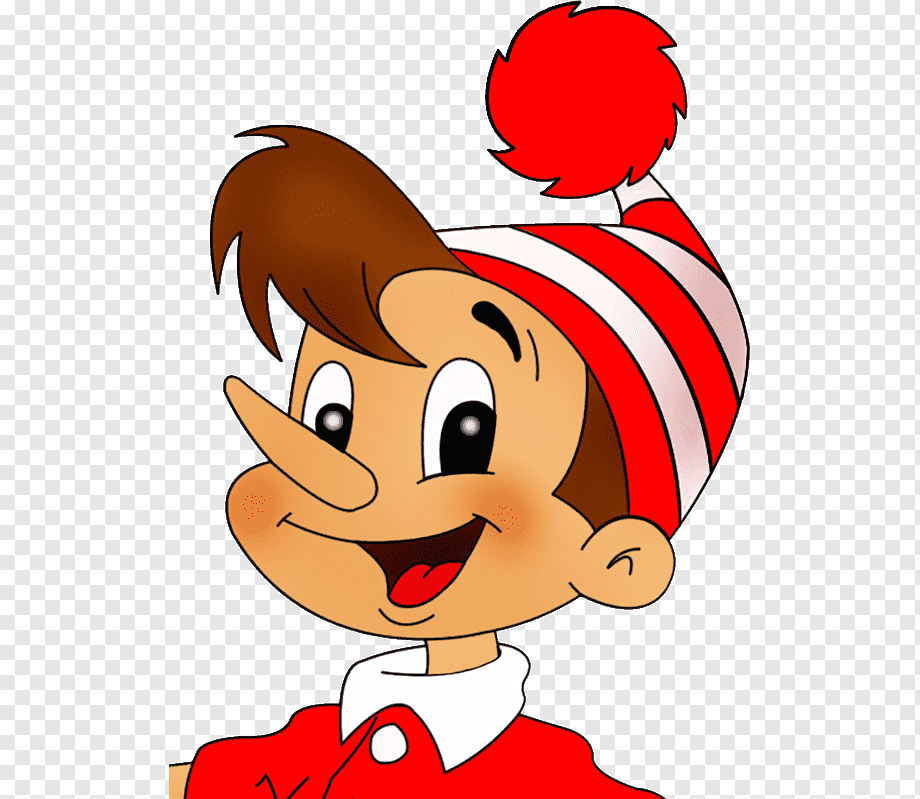 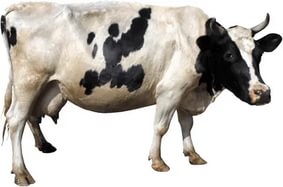 Зимой корова может замерзнуть без жилища; она не приспособлена питаться сухими ветками и корой; не может копытами разрывать снег, чтобы отыскать себе траву; у коровы яркая окраска – враг увидит ее издалека, и она не умеет быстро бегать.
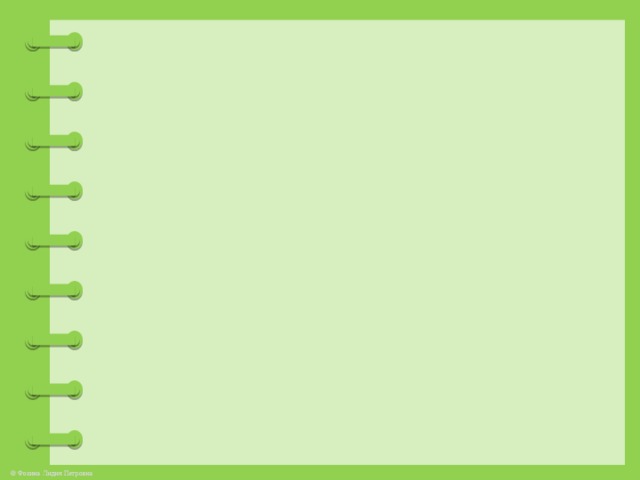 Молодцы! Мы рассказали Буратино о домашних и диких животных, 
где они живут,  сравнивали их. Теперь Буратино сможет ответить на все
 вопросы Мальвины.
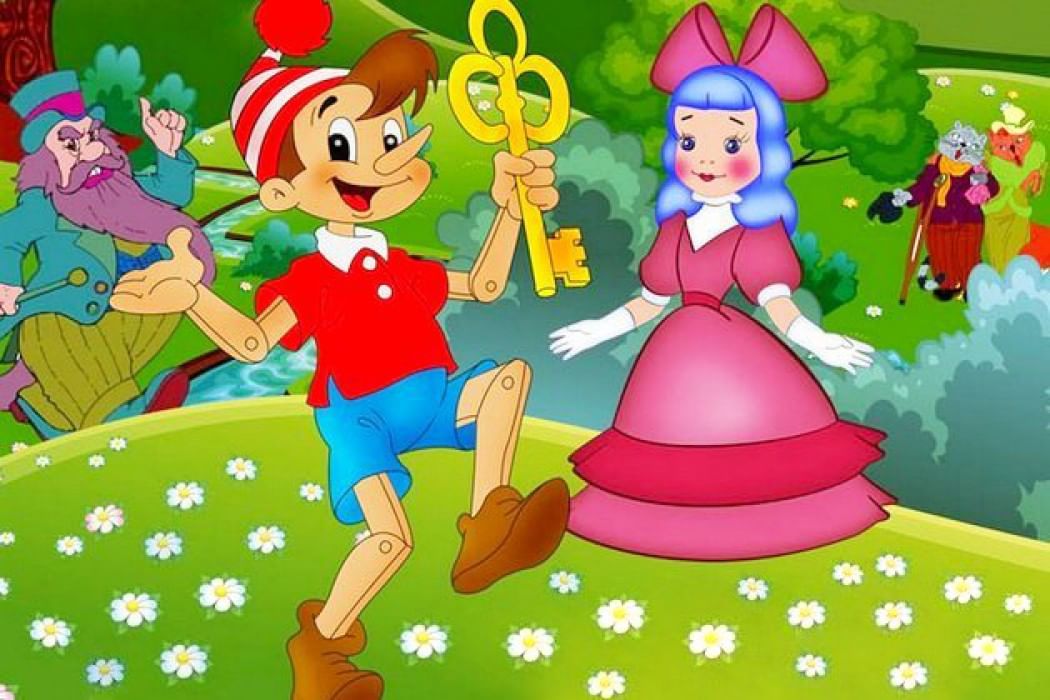 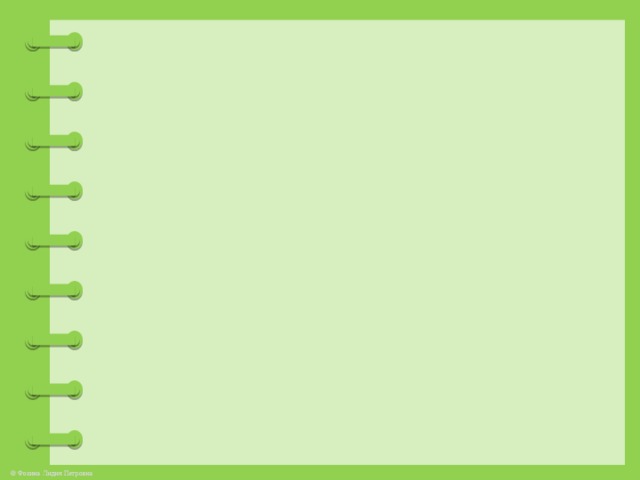 МОЛОДЦЫ!!!
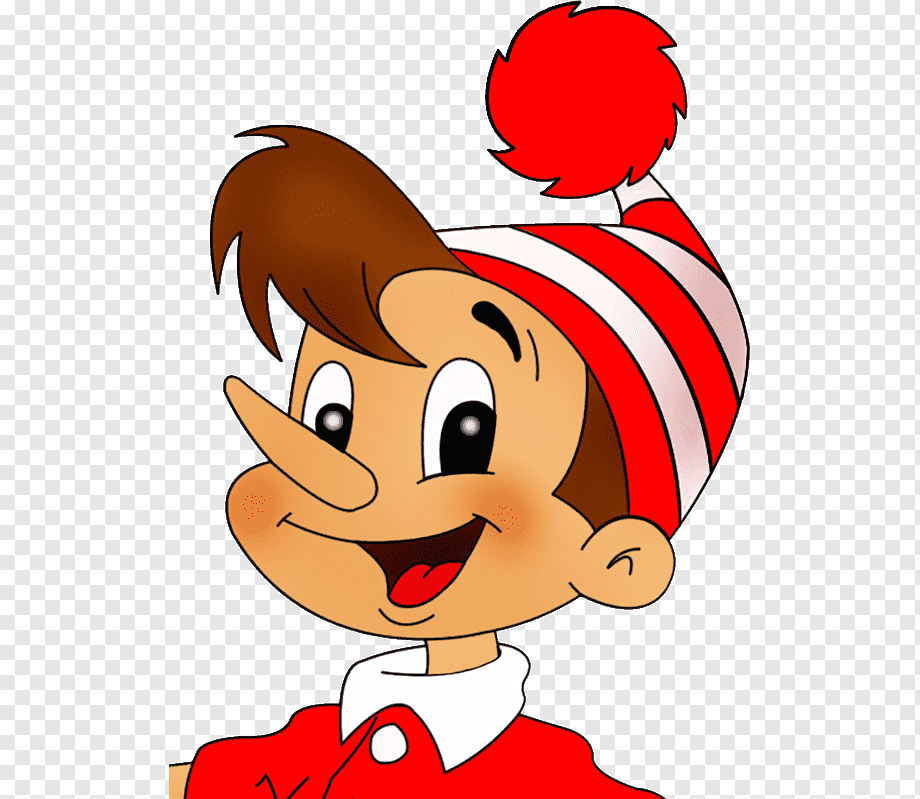